IPhone/Android & MySQL
Hongsheng Lu
CSE40333/60333 2011 Spring
University of Notre Dame
Background
The need to communicate with a remote database

Create a web service which iphone/android can talk to. The web service communicates with the database.
Write your own database client protocol.
2
Setting in the lab
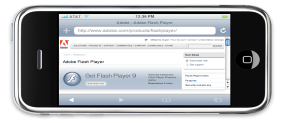 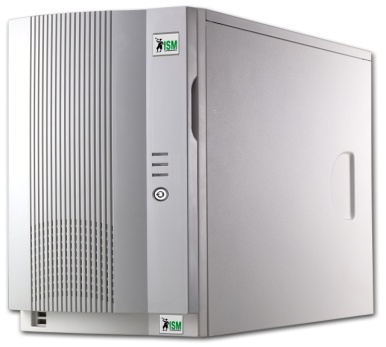 Apache
MySQL
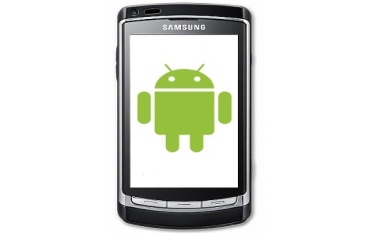 1. iPhone/Android posts a request to spike using HTTP
2. Apache connects to MySQL database
3. Apache returns data to iPhone/Android
4. iPhone/Andorid processes the data
Server
Spike.cse.nd.edu
3
Demo basic MySQL operations
Create, read, drop tables;
Insert, delete rows;
Web service step up;
	push data; pull data;

Sample code
<?php
mysql_connect("host","username","password");
mysql_select_db("PeopleData");
 
$q=mysql_query("SELECT * FROM people WHERE birthyear>'".$_REQUEST['year']."'");
while($e=mysql_fetch_assoc($q))
        $output[]=$e;
 
print(json_encode($output));
 
mysql_close();
?>
4
Smart phone side
JSON: JavaScript Object Notation. format is often used for serializing and transmitting 
structured data over a network connection. It is primarily used to transmit data between 
a server and web application, serving as an alternative to XML
//convert response to string
//http post
        HttpClient httpclient = new DefaultHttpClient();
        HttpPost httppost = new HttpPost("http://example.com/getAllPeopleBornAfter.php");
        httppost.setEntity(new UrlEncodedFormEntity(nameValuePairs));
        HttpResponse response = httpclient.execute(httppost); 
        HttpEntity entity = response.getEntity();
        InputStream is = entity.getContent();
//parse json data
JSONArray jArray = new JSONArray(result);
        for(int i=0;i<jArray.length();i++){
                JSONObject json_data = jArray.getJSONObject(i);
                Log.i("log_tag","id: "+json_data.getInt("id")+
                        ", name: "+json_data.getString("name")+
                        ", sex: "+json_data.getInt("sex")+
                        ", birthyear: "+json_data.getInt("birthyear")
5
Smart phone side
JSON-framework for iphone. Tutorial will be given.
6
Links
JSON-framework
Download: http://code.google.com/p/json-framework/
Tutorial: http://iphonedevelopertips.com/cocoa/json-framework-for-iphone-part-2.html 
Tutorial: http://www.mobileorchard.com/tutorial-json-over-http-on-the-iphone/

MySQL
Download : http://www.mysql.com/
Tutorial: http://dev.mysql.com/doc/refman/5.0/en/tutorial.html

Android
Tutorial: http://www.helloandroid.com/tutorials/connecting-mysql-database
Tutorial: http://www.androidcompetencycenter.com/2009/10/json-parsing-in-android/
7